Implementation Checklist
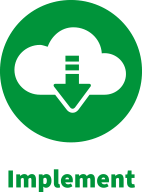 We implement when we have tested a change and know that it works and now we want to make it business as usual. 
There are 5 key steps to successful implementation
Step 1 : Standardisation:
List all the processes/ jobs/ tasks necessary to maintain the change idea. Make sure you align roles and responsibilities to each and how often they need done so everyone knows what is expected of them
Step 2 : Documentation:
Make sure your change idea is clearly documented : What is it you are implementing?
(documentation support e.g. checklists will be included in step 1)
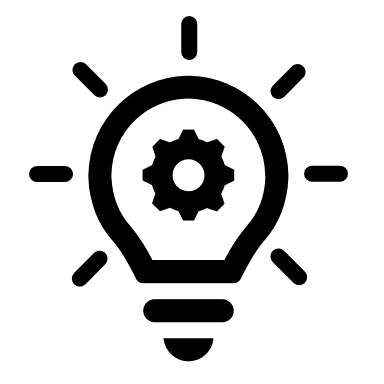 What change are you implementing? (add as much detail as you can )
Step 3 : Measurement
How will you know if the change you made is maintaining an improvement? Record details of what you are measuring . Who how often and what is your operational definition to ensure everyone measures the same thing. 
(For more information on operational definition detail see measurement plan in QI tools on Quality improvement Zone)
Step 4 : Education
How are the new ways of working (outlined in your standardisation and documentation  above), being integrated into your staff education, induction and development training so they are clear as to the who, how and why of the change?
Step 5 : Resources
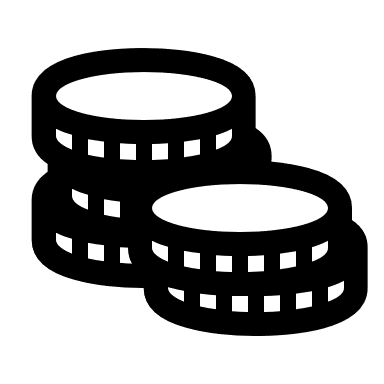 What resource is required to implement your idea?
How will these be met? Do you need senior management approval?